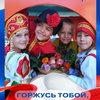 Муниципальное бюджетное дошкольное образовательное учреждениедетский сад № 3 «Радуга»
Итоги реализации ФОП ДО  за I полугодие 2023-2024 учебный года
Заведующий МБДОУ 
детский сад №3 «Радуга»
 Е.В. Хламова


С. Спасское 2024г.
ФЕДЕРАЛЬНАЯ ОБРАЗОВАТЕЛЬНАЯ ПРОГРАММА 
ДОШКОЛЬНОГО  ОБРАЗОВАНИЯ 
утверждена Приказом Минпросвещения от 25.11 2022г. № 1028.

С 1 сентября 2023 года  наше  дошкольное учреждение  работает по новой федеральной образовательной программе дошкольного образования (ФОП ДО). 
дошкольное учреждение  работает по новой федеральной образовательной программе дошкольного образования (ФОП ДО). 

.
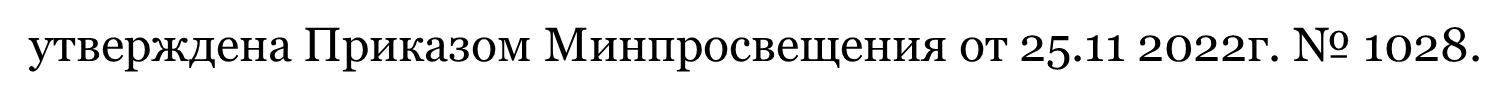 Главная цель федеральной программы дошкольного образования
Разностороннее развитие дошкольников с учетом их возрастных и индивидуальных особенностей. В основе должны лежать духовно-нравственные ценности российского народа, исторические и национально-культурные традиции.
Требования к реализации ФОП ДОО
Характеристики особенностей развития детей
Коммуникация и социализация
Личность
Формируются элементы самосознания
Психические функции
Детские виды деятельности
Формируются новые виды деятельности
Формируется критичность к собственным действиям
Саморегуляция
Дети легко перенимают эмоциональное состояние сверстников
Основной формой мышления становится наглядно действенная
Основные задачи в образовательных областях
социально-коммуникативное развитие
создание условий для благоприятной адаптации ребенка к ДОУ и получения опыта применения правил социального взаимодействия. Социализация, развитие общения, нравственное воспитание. Ус­воение норм и ценностей, принятых в обществе, воспитание моральных и нравственных качеств ребенка, формирование умения правильно оце­нивать свои поступки и поступки сверстников.
Основные задачи в образовательных областях
Познавательное развитие
познавательное развитие
формирование умения ориентироваться в окружающем мире, развивать разные виды восприятия и наглядно-действенное мышления
Основные задачи в образовательных областях
Речевое развитие
идет активное развитие понимания речи, формирование словаря и связной речи: педагоги расширяют запас понимаемых слов ребенка, стимулируют развитие речи (учат называть окружающих людей, действия, признаки предмета, учат выполнять несложные поручения, включающие 2 действия (найди и принеси)
Основные задачи в образовательных областях
Художественно-эстетическое развитие
приобщение ребенка к искусству
Основные задачи в образовательных областях
Физическое развитие
создание условий для последовательного становления основных движений (бросание, катание, ползание, лазанье) и способствовать усвоению культурно-гигиенических навыков
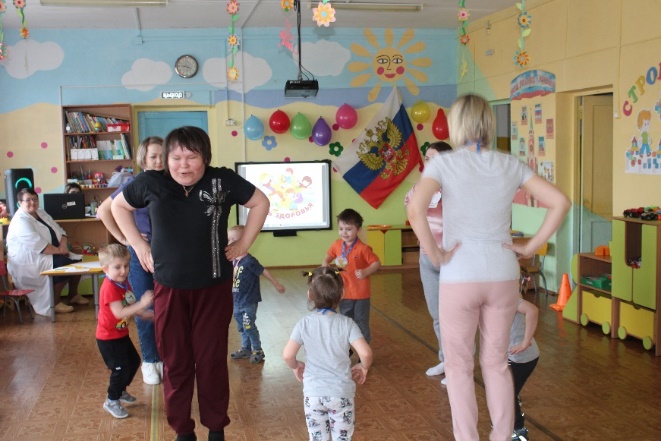 Взаимодействие с родителями
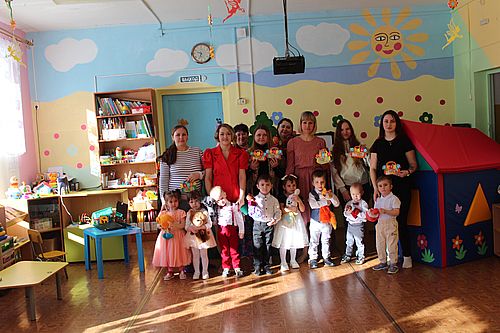 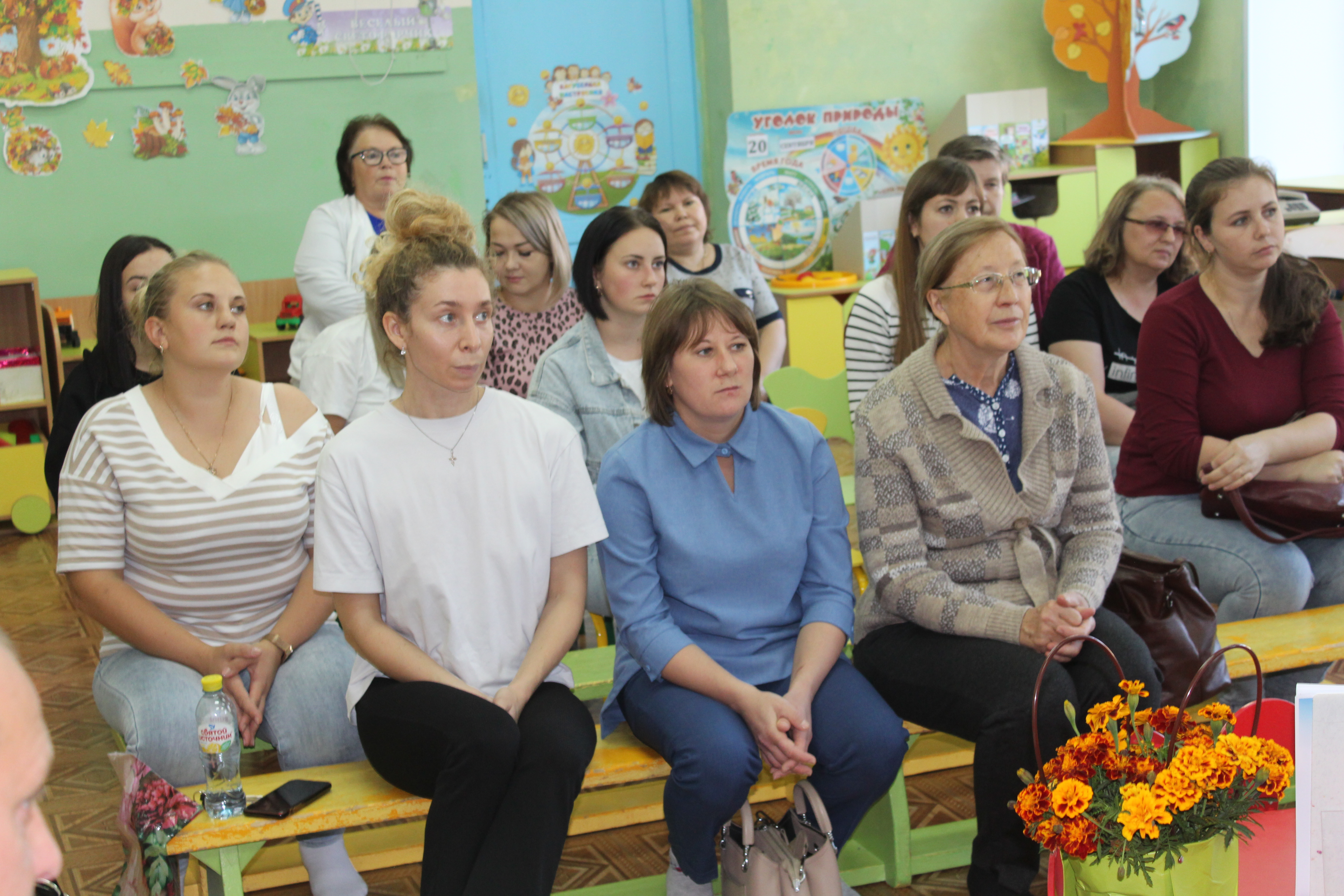 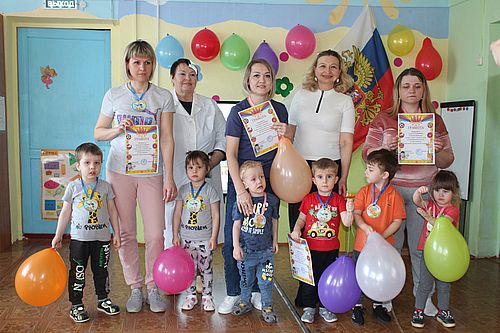 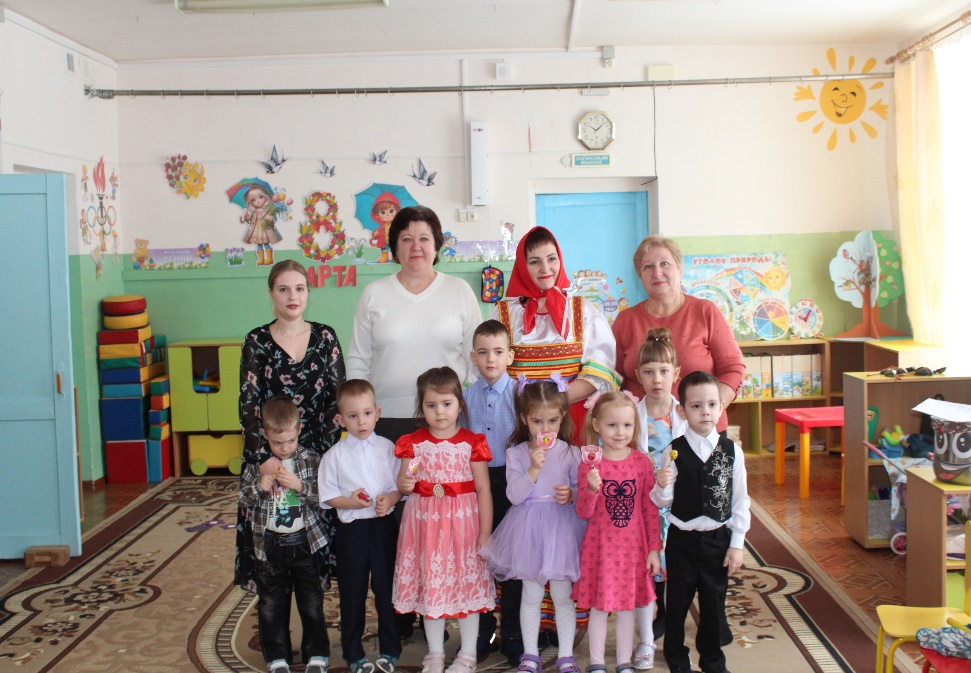 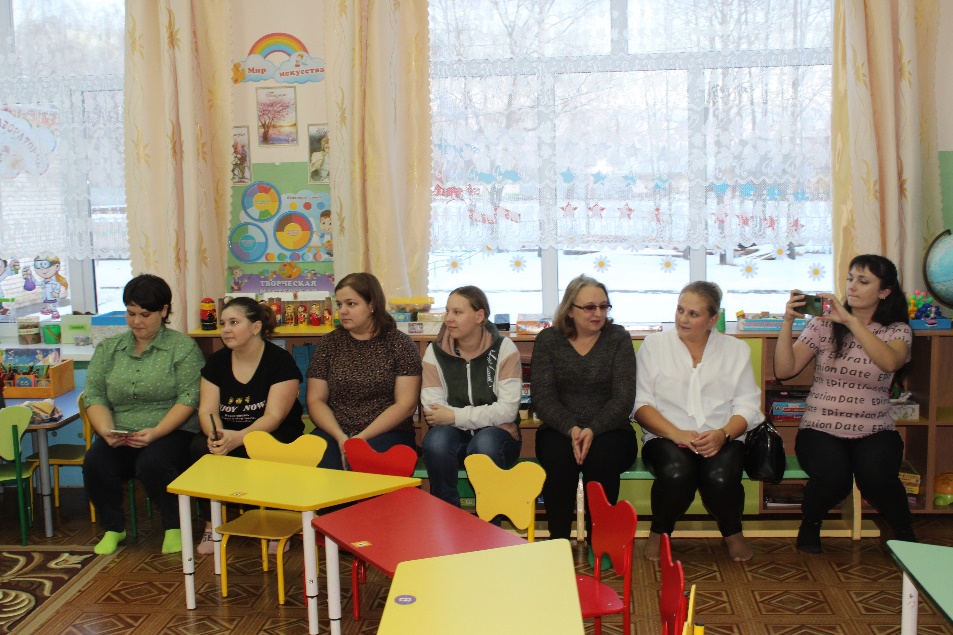 Предметно-пространственная среда
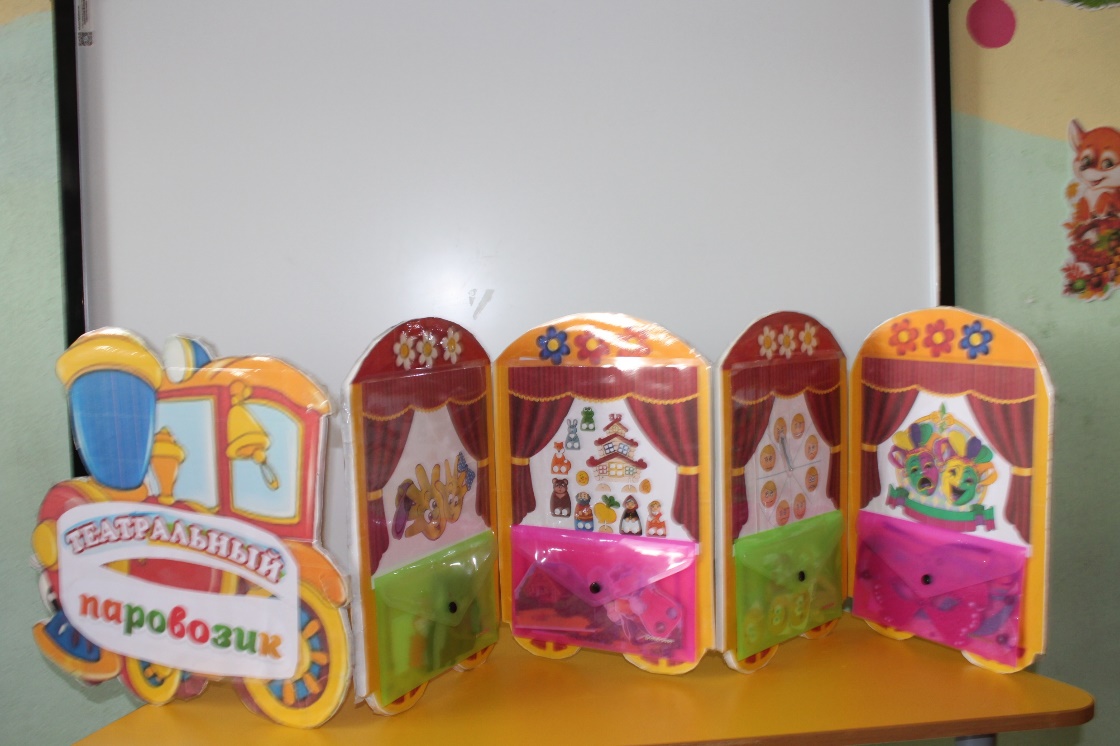 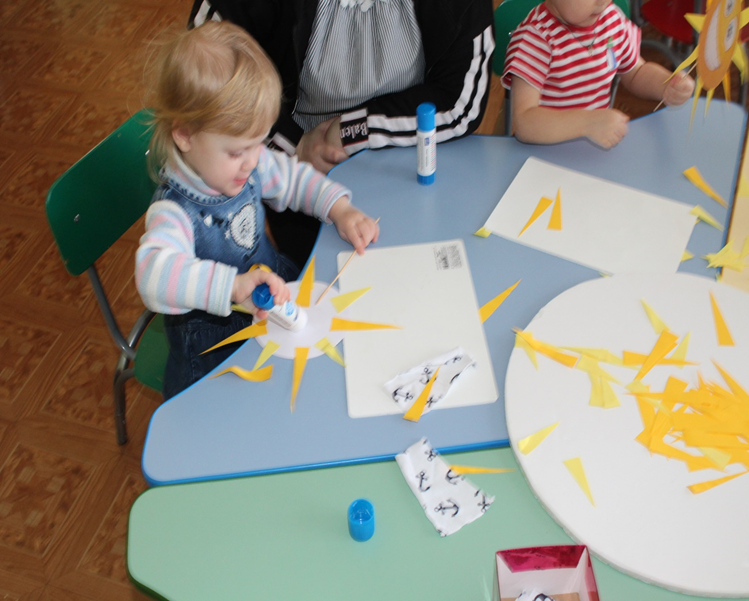 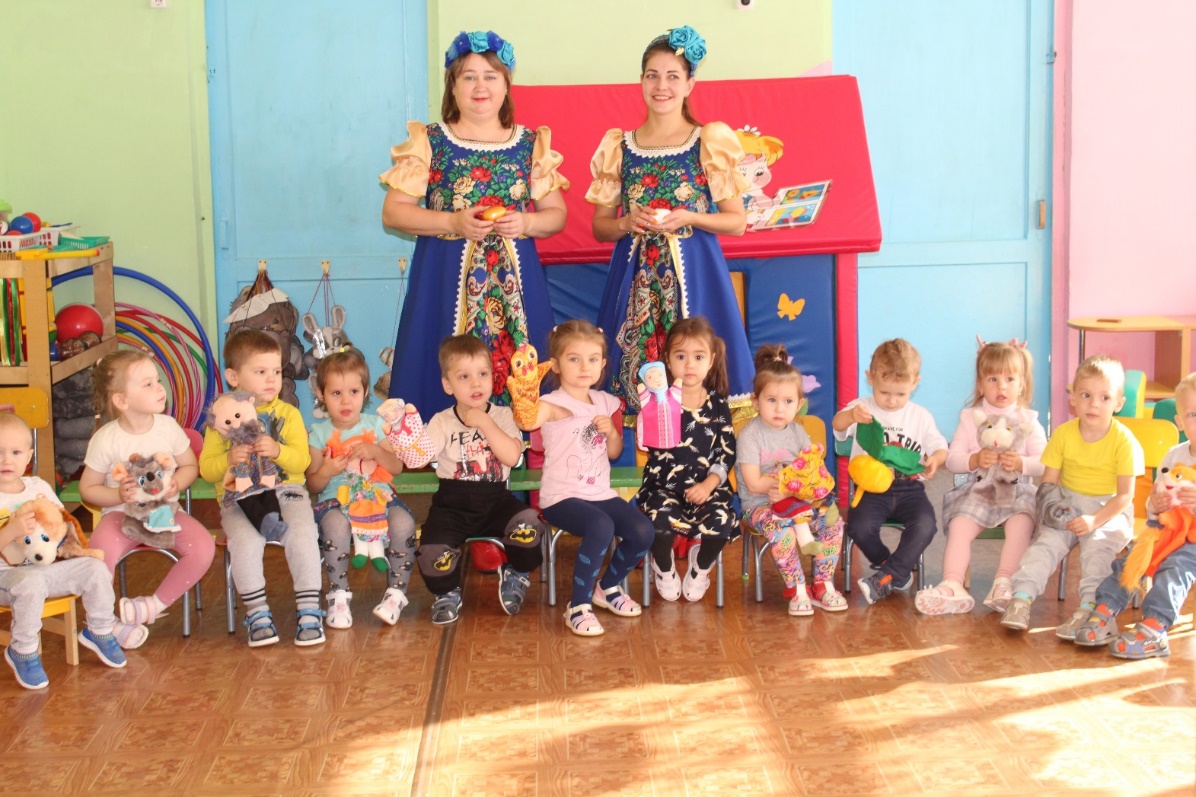 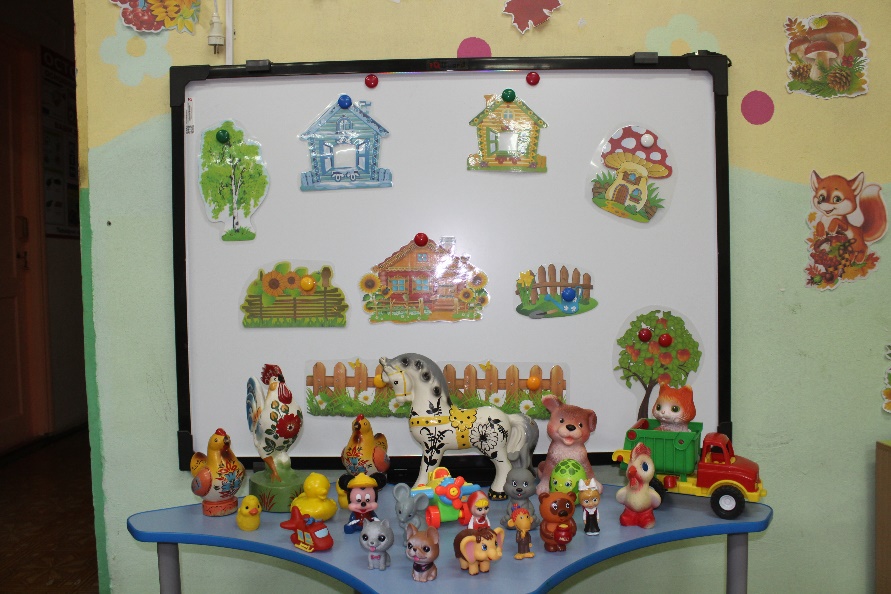 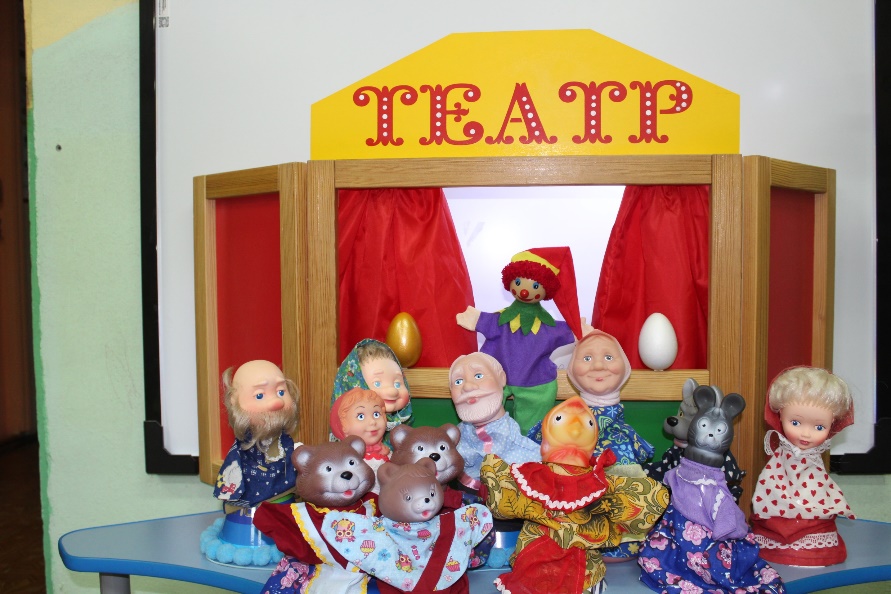 Трудности
Отсутствует УМК (для реализации одной образовательной области используются методические пособия разных авторов)
В Реестре образовательных программ отсутствует парциальная программа  для развития детей раннего возраста, что затрудняет работу педагогов в выборе форм организации образовательного процесса
Для приведения в соответствие с ФГОС и ФОП ДО развивающую предметно-пространственную среду необходимо выделение субвенций
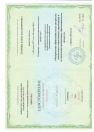 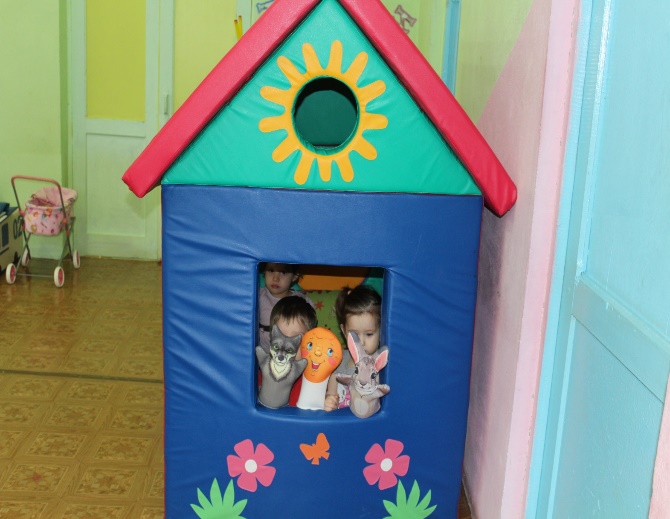 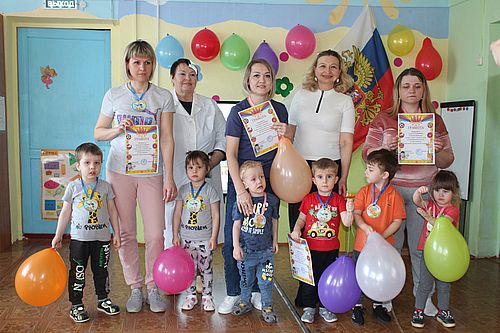 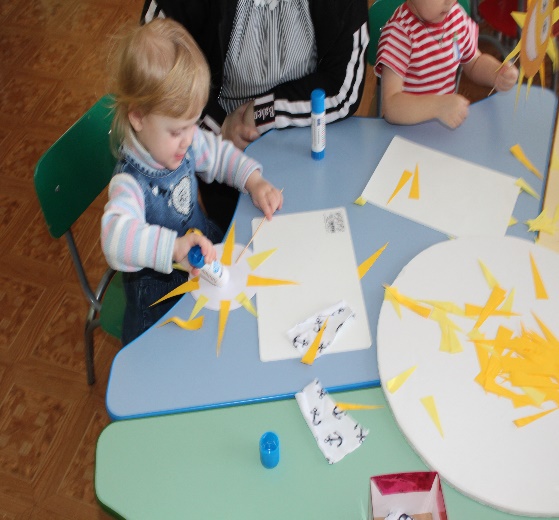 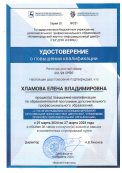 обеспечено пополнение развивающей предметно-пространственной среды
планируемые результаты реализации образовательных программ частично достигнуты
родители являются активными участниками образовательных отношений
проведена работа по подготовке педагогических кадров
Итоги реализации ФОП ДО  за I полугодие 
2023-2024 учебный год